Literacy
Present a solo talk based on an issue where I can express my opinion on. (Issues might be environmental, an issue in the school, e.g., ‘I believe pupils should get longer for breaks’.
 Identify the purpose, audience and main ideas of an exposition, a narrative and a recount text. 
Produce an exposition piece of writing, a recount and a narrative , using the correct structure, language features and format.
Numeracy
Read and record time  in 12hr and 24hr and convert between the two. 
Plan a journey given a simple timetable presented in 12 hour notation. 
Solve one step worded problems across a range of mathematical concepts.
Explain why we have banks and what their role is and understand that it’s important to keep our money safe.
Convert from pounds and pence to pence and vice versa up to at least £20
In Primary 5 this term we are focussing on:
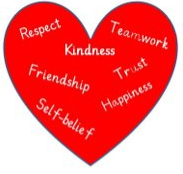 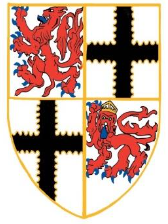 Developing our Faith 
Pray the Angelus frequently this month.  It is one of  the few new prayers introduced in P5 and hence key. 
Write out the Nicene Creed highlighting in 3 different colours where we honour each person of the Trinity.
Health and Wellbeing 
Manages personal profile and uses it to discuss interests, strengths and skills.
Identifies connections between skills and the world of work.
Uses investigative skills to gain more information about jobs/careers.
Developing our skills for life, learning and work 
Use tools for speaking such as language, gesture, tone and facial expression, as appropriate for my purpose.
Identify whether sources from WW1 are facts and opinions and evaluate the reliability of my sources.
Born for Greater Things